Human Resources and Administration
Mary K. Lee
Bi-Annual Overview
Department Staff
Administration
Human Resources
Department Staff
Thérèse Colosi
Executive Assistant
Misuk Kwon
Office Administrator
Mary K. Lee
Director
Administration
Lease Renewal

Corporate Documentation

Electronic Timekeeping
Human Resources
Employee Benefits	
		
Training and Education		
				
Staffing
Statistics
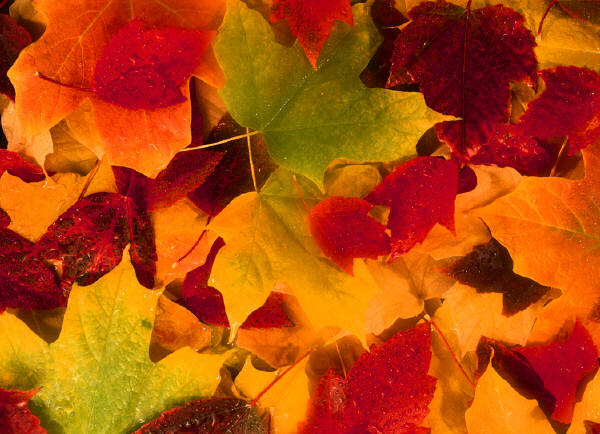 Happy Fall!